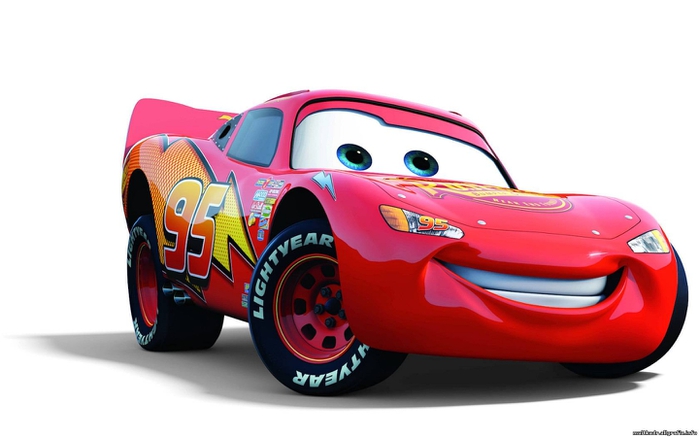 Дорога Домой
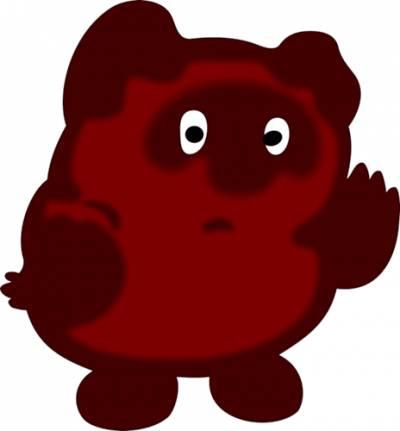 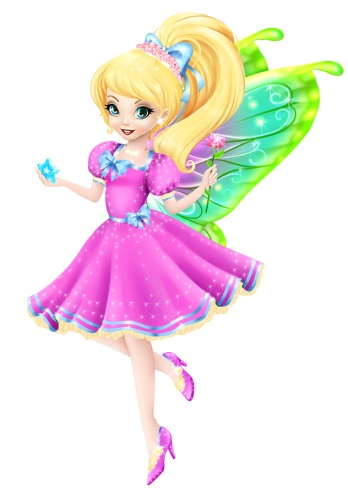 Что это за знаки?
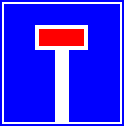 Светофор
Зебра
Дорога
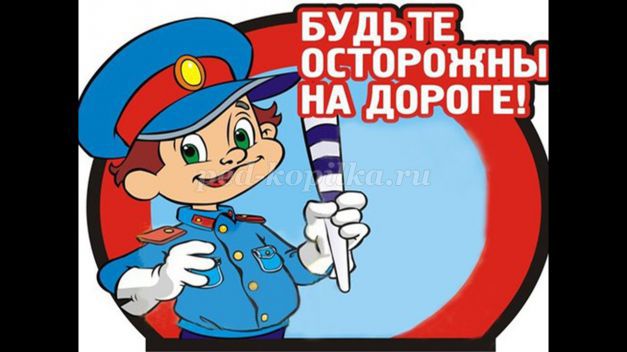